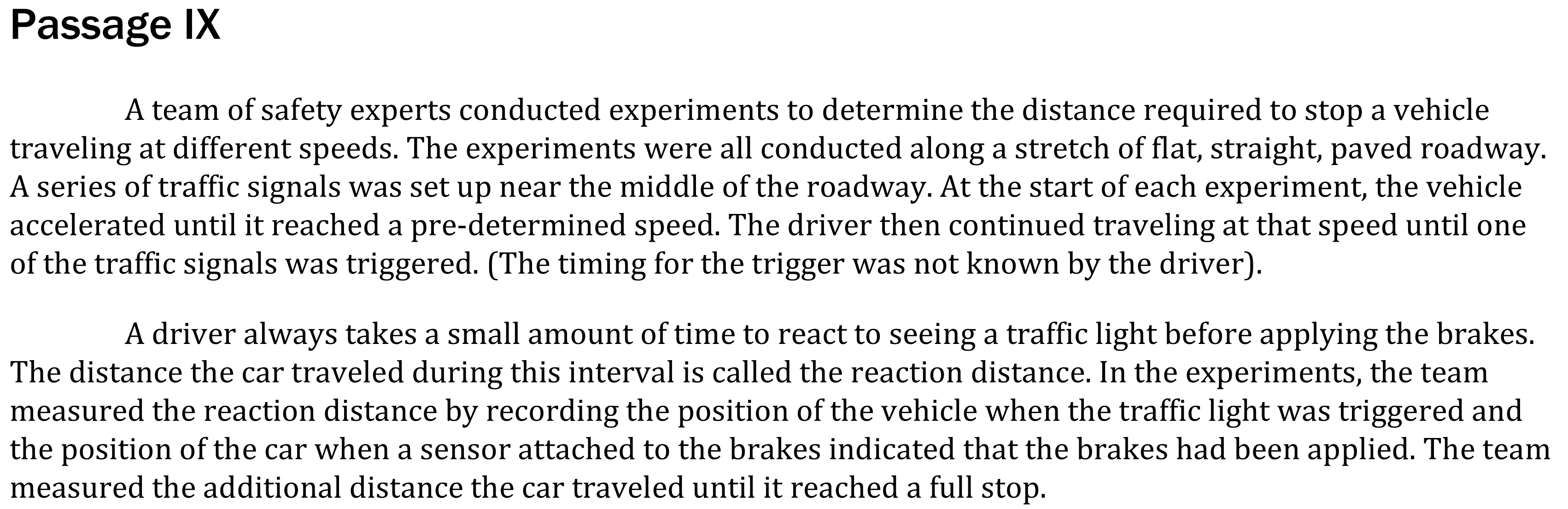 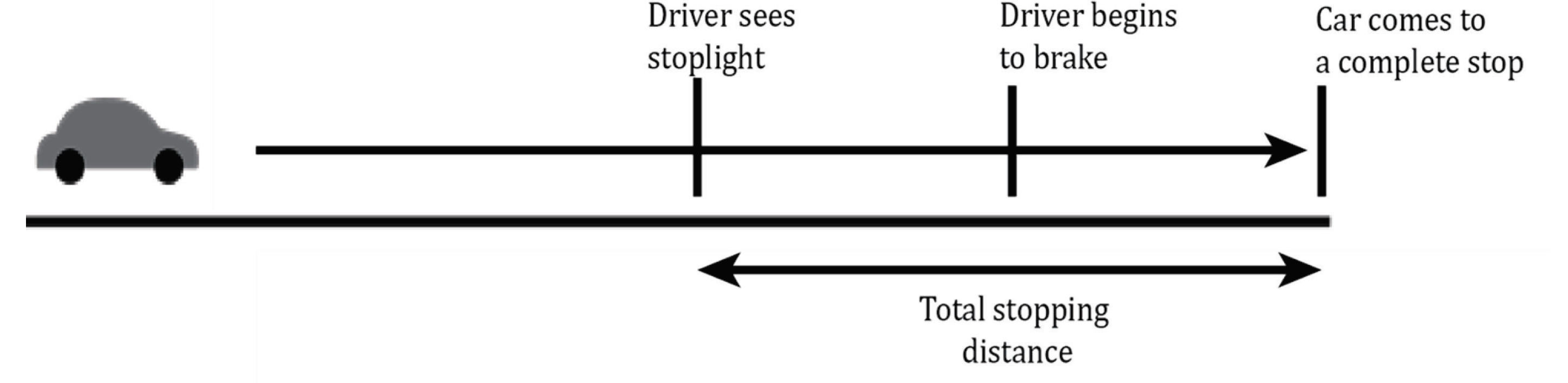 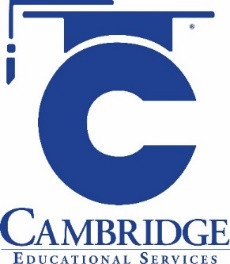 [Speaker Notes: Determine what would cause a specific result in an experiment.  Level: Intermediate Skill Group: Evaluation of Models]
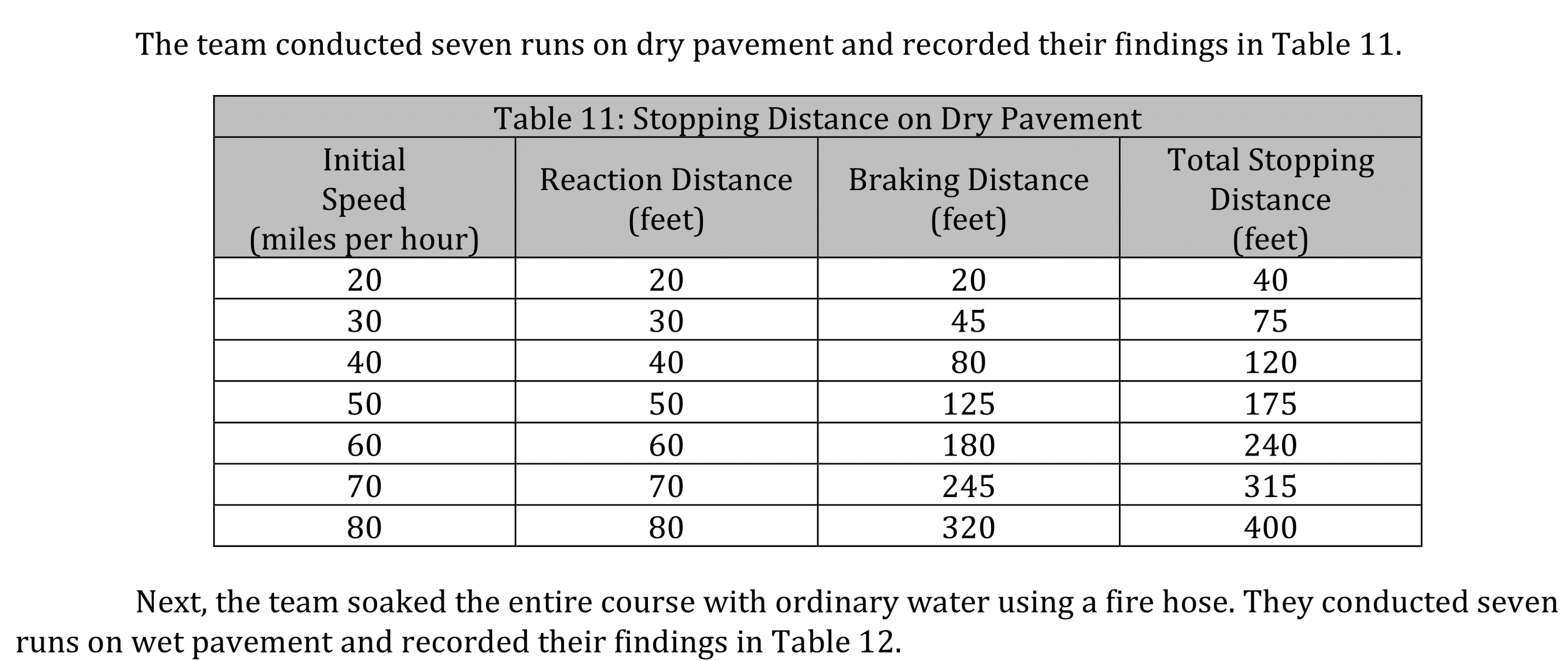 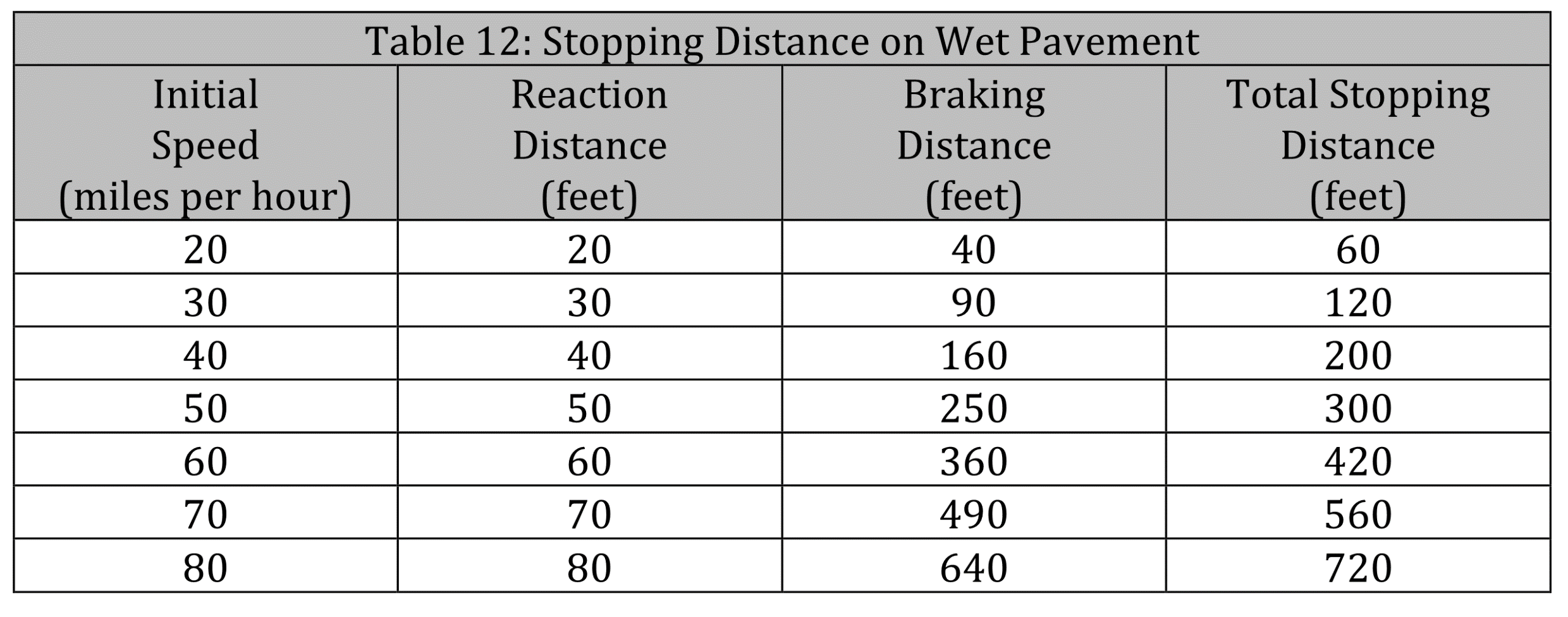 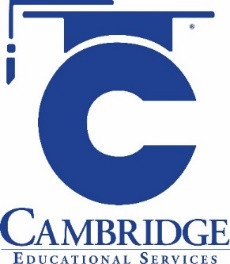 [Speaker Notes: Determine what would cause a specific result in an experiment.  Level: Intermediate Skill Group: Evaluation of Models]
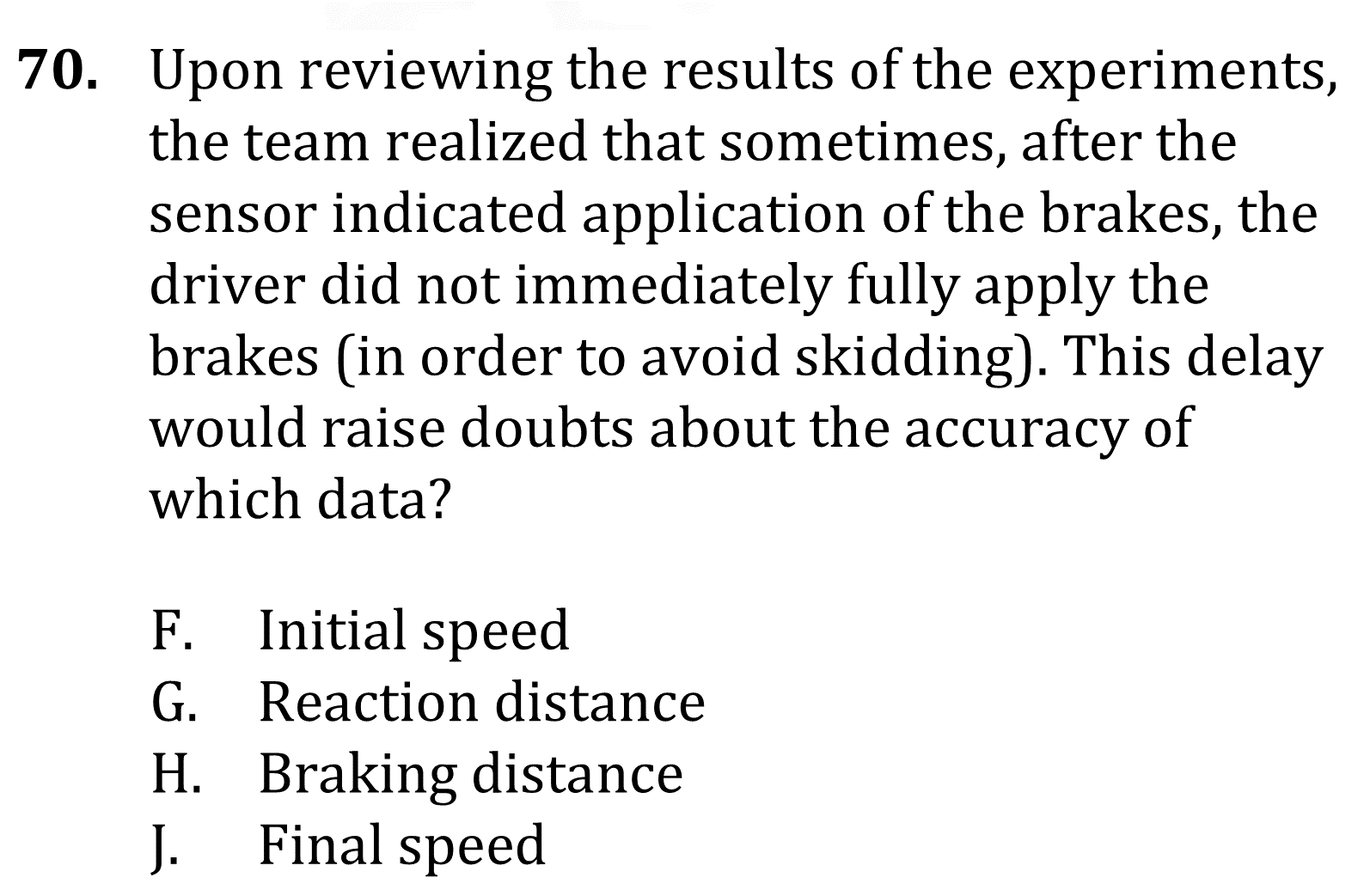 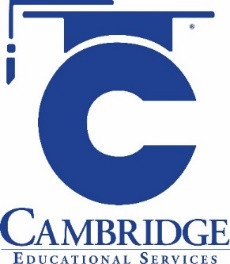 [Speaker Notes: Determine what would cause a specific result in an experiment.  Level: Intermediate Skill Group: Evaluation of Models]
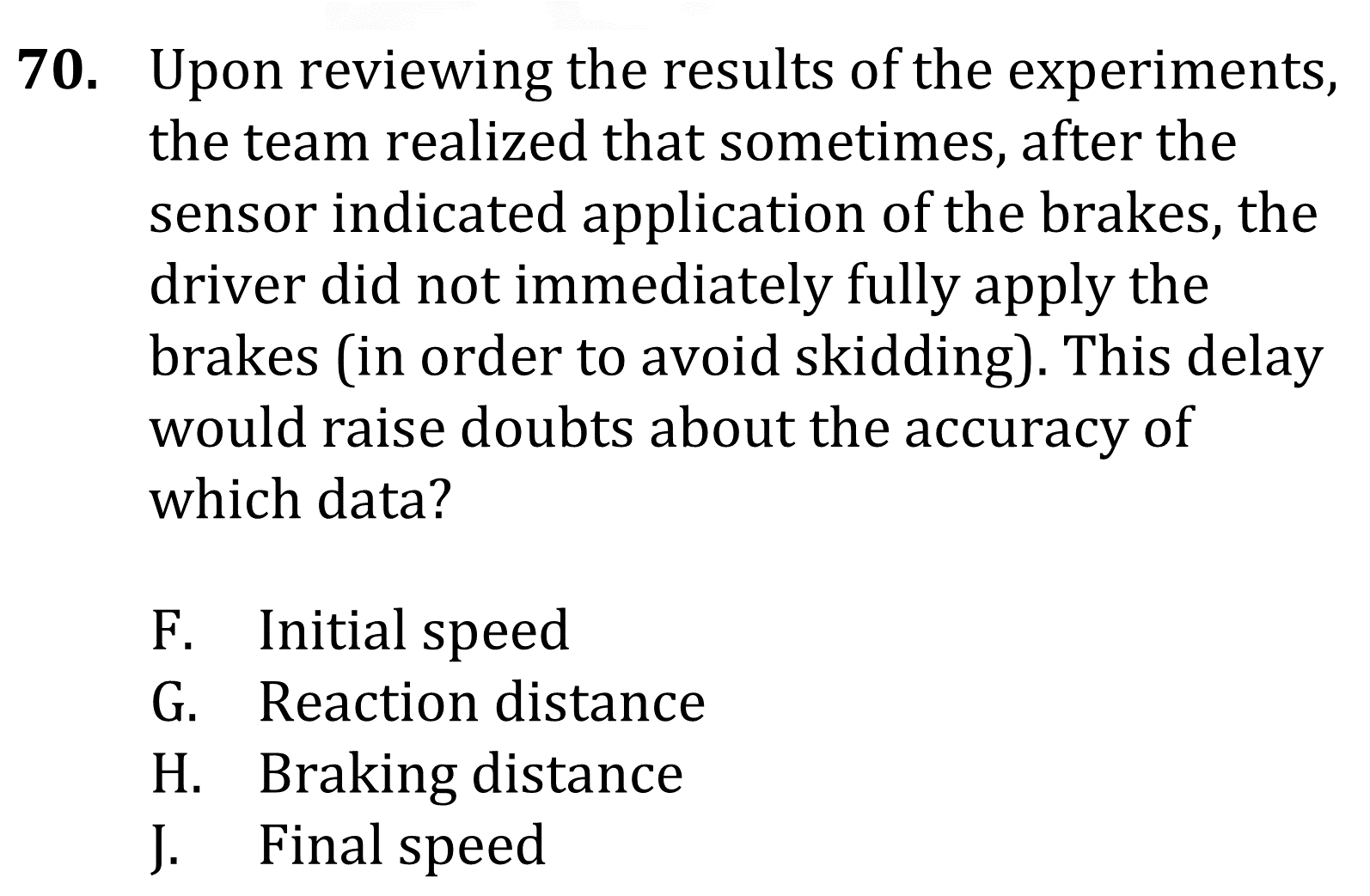 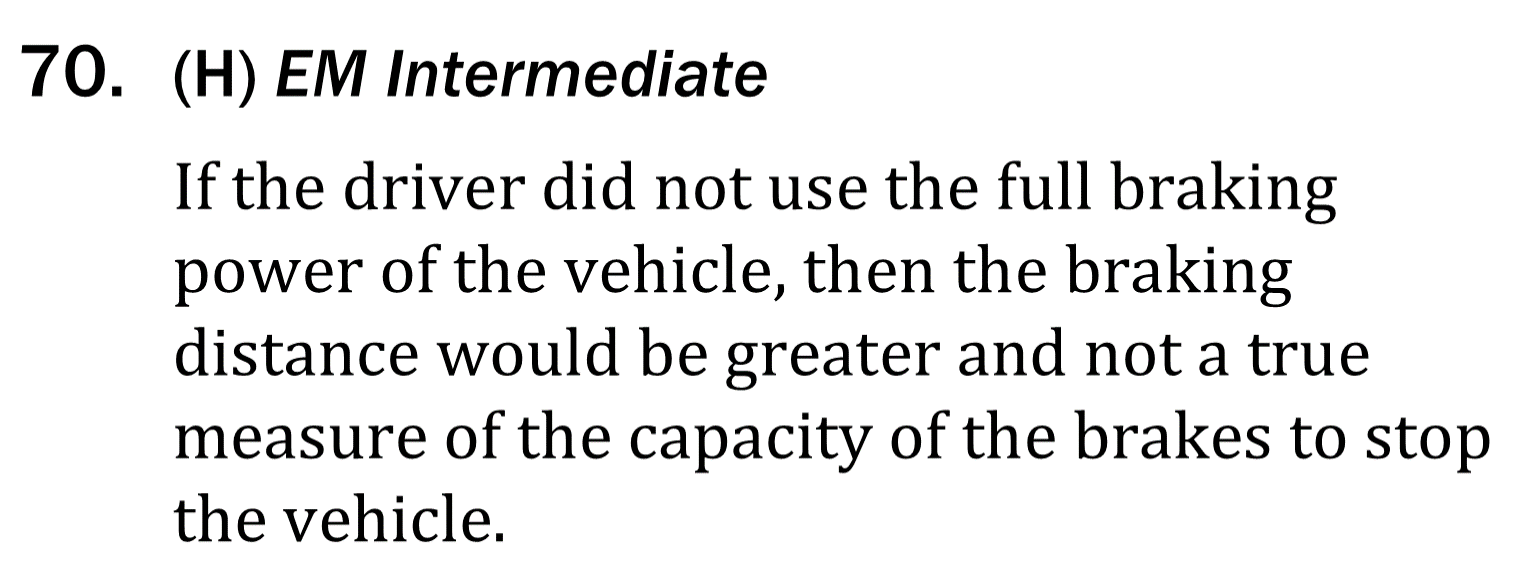 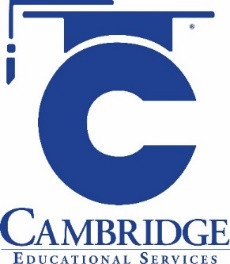 [Speaker Notes: Determine what would cause a specific result in an experiment.  Level: Intermediate Skill Group: Evaluation of Models]